Psychiatrie de basis.
En professioneel handelen
Verwachtingen van elkaar
Op tijd aanwezig
Inzet in de klas
Eigen verantwoordelijkheid pakken
Respect voor elkaar
 ……………………………………..
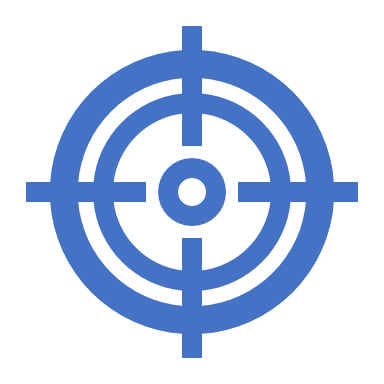 Planning
Werkprocessen
P3-K1-W1: Stelt het ondersteuningsplan opP3-K1-W2: Ondersteunt, informeert en adviseert de cliënten en naastbetrokkenen bij het voeren van de regieP3-K1-W4: Ondersteunt de cliënt 
MZP6-K1-W1: Schrijft het ondersteuningsplan			P6-K1-W2: Begeleidt de cliënt bij het versterken van de eigen kracht	P6-K1-W3: Ondersteunt de cliënt bij de maatschappelijke participatie	P6-K1-W4: Betrekt en ondersteunt naastbetrokkenenSW
B1-K2-W1: Werken aan eigen deskundigheidP2-k1-W3: Voert coördinerende taken uit.
Leerdoelenvoor de heleperiode.
De student , heeft voldoende kennis (basiskennis) van psychopathologie, psychische functies en psychisch lijden en kan met deze informatie een begin maken aan het eindproduct.
De studenten kunnen uitleggen wat bij het vak psychiatrie basis, de eindopdracht is.
De studenten ontwikkelen binnen de gestelde kaders, samen met de docent de ontwerpeisen van het eindproduct. 
De studenten ontwikkelen minimaal 2 leerdoelen voor de groep waar ze deze periode in samenwerken. 
De studenten ontwikkelen zelf een leerdoel bij het van psychiatrie de basis.
De studenten kunnen benoemen wat hun hulpvraag is tijdens het vak psychiatrie de basis.
Studenten plannen zelf hun coaching gesprek/ intervisiegesprek om feedback te krijgen.
De studenten kunnen psychische stoornissen onderzoeken die ze in de praktijk tegenkomen. 
De student verdiept zich in één van de gekozen psychiatrische stoornis. 
De studenten kunnen reflecteren op het eindproduct van hun medestudenten. 
De studenten kunnen reflecteren op hun leerwinst en minimaal één punt benoemen wat ze geleerd hebben van het vak psychiatrie de basis.
De student reflecteert op zijn/haar eigen handelen tijdens de betekenisvolle leertaak.
De student kan de gezochte verdieping overbrengen naar de klasgenoten
De student kan een toets moment voor de klasgenoten toevoegen aan de presentatie.
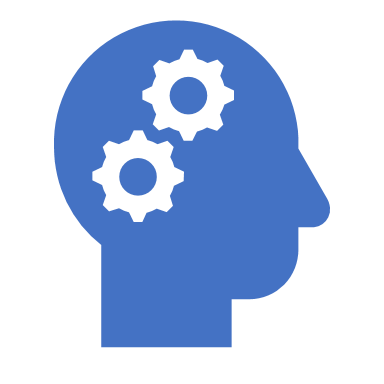 Onderwerpen
PsychoseSchizofrenie Gedragsstoornissen stemmingsstoornissen
Leerdoelen voor de les
1. Ontwikkel minimaal één persoonlijk leerdoel die passend is bij het vak psychiatrie de basis.
2. )Vorm een groep van 4 á 5 personen waar je deze periode mee samen werkt) en stelt eventueel nu al leerdoelen op
3. uitleggen wat bij het vak psychiatrie basis, de eindopdracht is.
4. Binnen de gestelde kaders, stel samen met de docent de ontwerpeisen van het eindproduct vast.
5, heeft voldoende kennis over de basis van psychopathologie, psychische functies en psychisch lijden en kan met deze informatie een begin maken aan het eindproduct.
Wees nieuwsgierig!
Stel jezelf de vraag: Wat zou ik graag willen weten over: PsychoseSchizofrenie Gedragsstoornissen stemmingsstoornissen
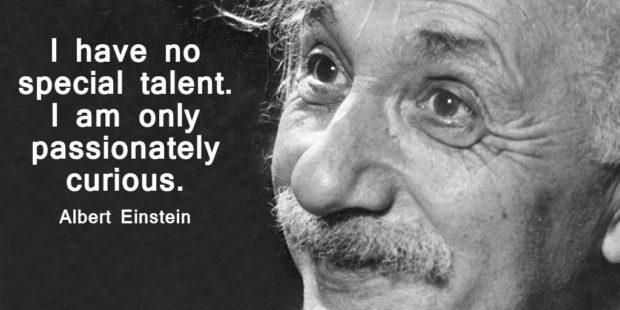 Eindopdracht en reflectieverslag:
Laat de klas ervaren hoe het is om een psychische aandoening uit de DSM 5 te hebben en geef aan hoe je hier als professional mee om kan gaan in jou werkgebied.  
 
Onderwerpen en keuzemogelijkheden:PsychoseSchizofrenie Gedragsstoornissen stemmingsstoornissen
[Speaker Notes: Enquetes]
De beoordeling!
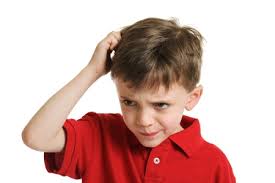 [Speaker Notes: brochure, presentatie, ervaring, praktijkbezoek, tijdschrift, lesbezoek, filmpje, activiteit,]
Hoe?  Dat is aan jullie!
ontwerpeisen: 
Er is een plan van aanpak voor het eindproduct.
Er wordt informatie gegeven aan de klas in een eigen gekozen vorm die door een gekozen plan van aanpak tot stand is gekomen.
De gegeven informatievorm duurt minimaal 15 min. 
In deze tijd is er informatie/een ervaring gegeven over de gekozen stoornis op een originele manier, niet alleen een PowerPoint en bevat een onderbouwing van de verschillende begeleidingsvormen als professional voor de stoornis
De informatie die gegeven wordt moet getoetst worden door de klas, studenten kiezen een beoordelingsvorm voor het toetsen van de klas.
Er wordt individueel een reflectieverslag geschreven en ingeleverd,vragen staan op Wikiwijs. 

What else???
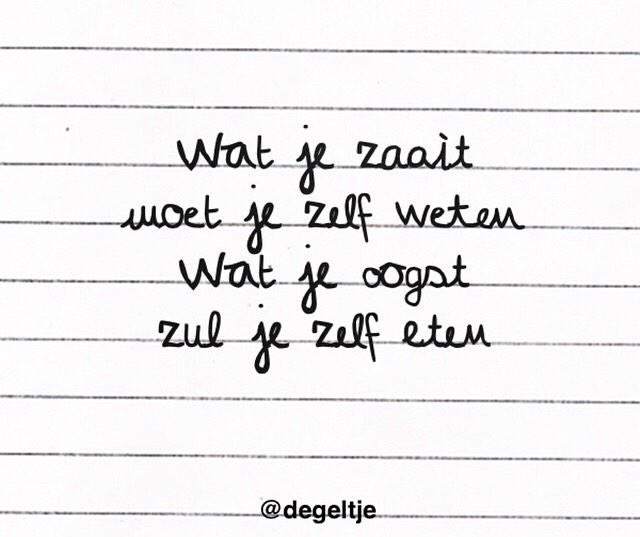 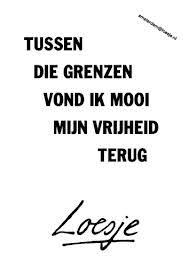 Je maakt zelf een afspraak op de planningMogelijke tijden staan op de planning. Vol = Vol
Welk onderwerp vindt je interessant? Welke onderwerpseisen?
Kom naar het bord en schrijf de gewenste ontwerpeisen op. Kom je bij mij inschrijven voor het onderwerp. Keuzes: PsychoseSchizofrenie Gedragsstoornissen stemmingsstoornissen
Persoonlijk leerdoel opstellen. 10 min de tijd. (Het hoeft niet gelijk perfect)
Inleiding in de Psychopathologie
© Marloes de Wit

10 mei 2019
Psychopathologie  tweede jaars  MZ/ SW 2019
Wat is Psychopathologie ?
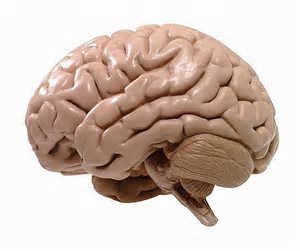 Psycho        = geest
Pathologie  = ziekteleer
Psychopathologie  tweede jaars  MZ/ SW 2019
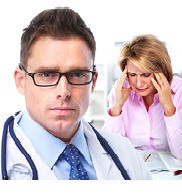 Wat is psychiatrie ?
samenvoeging van het Griekse psyche (ziel of geest 
 en iatros (arts )
Dus:  geneeskunde van de ziel).
Psychiatrie
Hoofdoel: 
Verlichten van psychisch lijden dat een gevolg is van psychiatrische aandoeningen en het vergroten van het psychisch welbevinden van de patiënt en diens omgeving.
Opleiding voor psychiater
studie  Geneeskunde ( 6 jaar), 
solliciteren voor de opleiding tot psychiater. 
opleidingsduur  is 4,5 jaar.
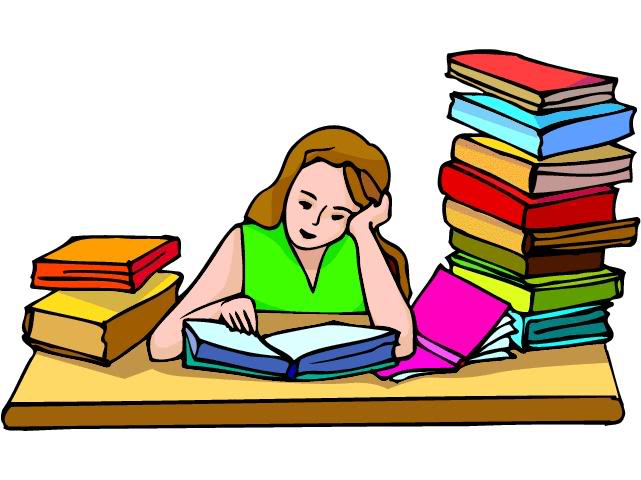 Waarom studeert een psychiater eerst geneeskunde ?
Een psychiater is een arts dus schrijft medicatie voor

Veel psychiatrische stoornissen hebben een lichamelijke oorsprong

Een mens is een socio-psychosomatische eenheid 
     dat wil zeggen: dat lichaam geest en de omgeving permanent     
                                            invloed op elkaar uitoefenen.
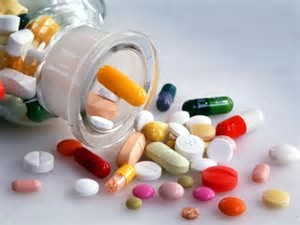 Een voorbeeld……
Sjaak zit al drie maanden thuis. Het bedrijf waar hij werkte ging failliet. Uitzicht op een nieuwe baan is er niet. Hij is inmiddels 59 jaar oud en zijn diploma’s zijn verouderd
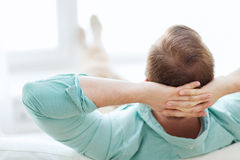 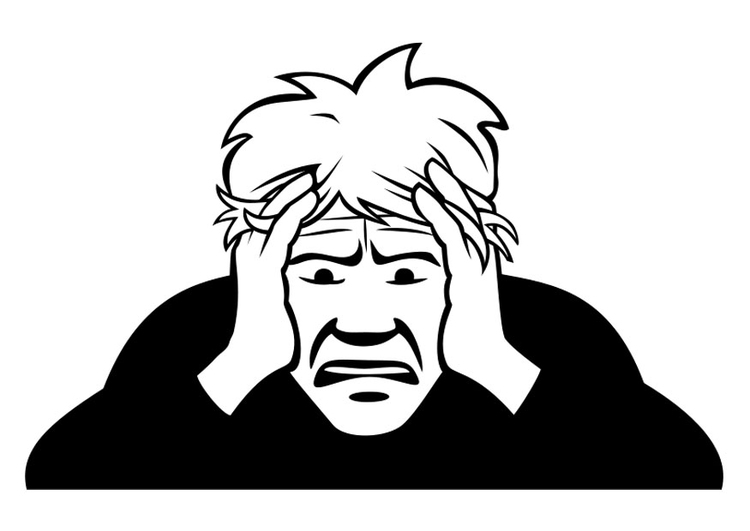 Sjaak piekert zich suf:
Ben ik nu al afgeschreven ? Doe ik er nog toe ?
Krijg ik ooit nog werk ?
Hoe zit het met mijn inkomen als ik terugval op bijstandsniveau ?
‘s nachts kan hij de slaap maar moeilijk vatten
Waardoor hij zich overdag futloos en prikkelbaar voelt. Omdat hij weinig doet, verdwijnt zijn eetlust. Hij valt af en zijn energie vloeit weg.
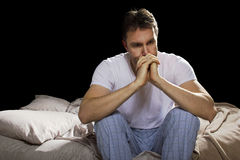 Sjaak krijgt  laat van zijn maag en hoofdpijn.
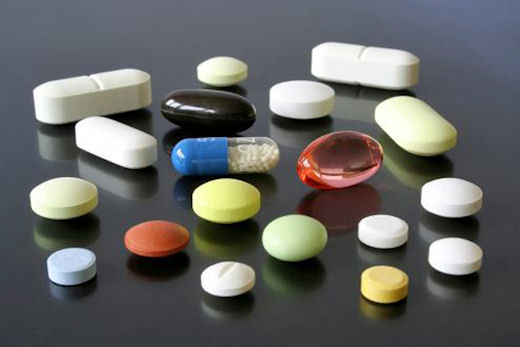 Zijn huisarts schrijft slaapmedicatie, 
maagtabletten en nog wat pijnstillers 
voor.
Maar waarmee is het allemaal begonnen ?
menswetenschappen
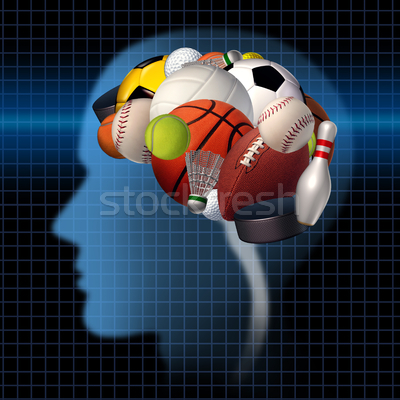 Psychologie :
Academische discipline die zich 
bezighoudt met het innerlijk 
leven (kennen, voelen en streven) 
en het gedrag van mensen.
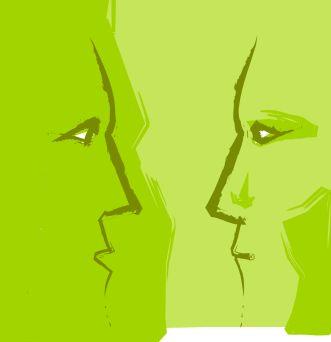 Doel van de psychologie

Het verwerven van kennis omtrent 
het doen en laten van dieren (in het 
bijzonder mensen), zowel in hun 
alledaagse omgeving als onder 
bijzondere omstandigheden
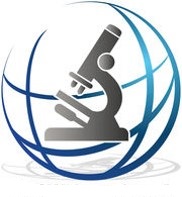 Is Psychiatrie een wetenschap ?

Ten eerste: Wat is wetenschap ?

Zowel systematisch verkregen en 
geordende objectieve menselijke 
kennis, als het proces van 
kennisverwerving en de 
gemeenschap waarin deze kennis wordt vergaard.
Is Psychiatrie een wetenschap ?
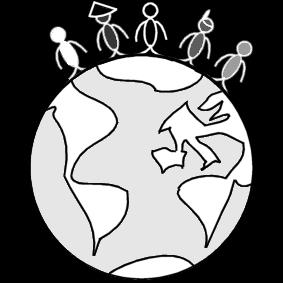 Nee:   Het is moeilijk en vaak onmogelijk om 
             standaarden te ontwikkelen en menselijk    
             gedrag te  meten. Ieder mens reageert weer   
             anders op een behandeling en voor ieder   
             mens is de  prognose verschillend. Culturele 
             aspecten, erfelijkheid, geschiedenis, klimaat, 
             opvoeding en  levensloop zijn altijd 
             variabel.

Ja:      Door jarenlang gegevens te verzamelen en 
           internationaal uit te wisselen kun je komen tot    
          conclusies en diagnositiek.
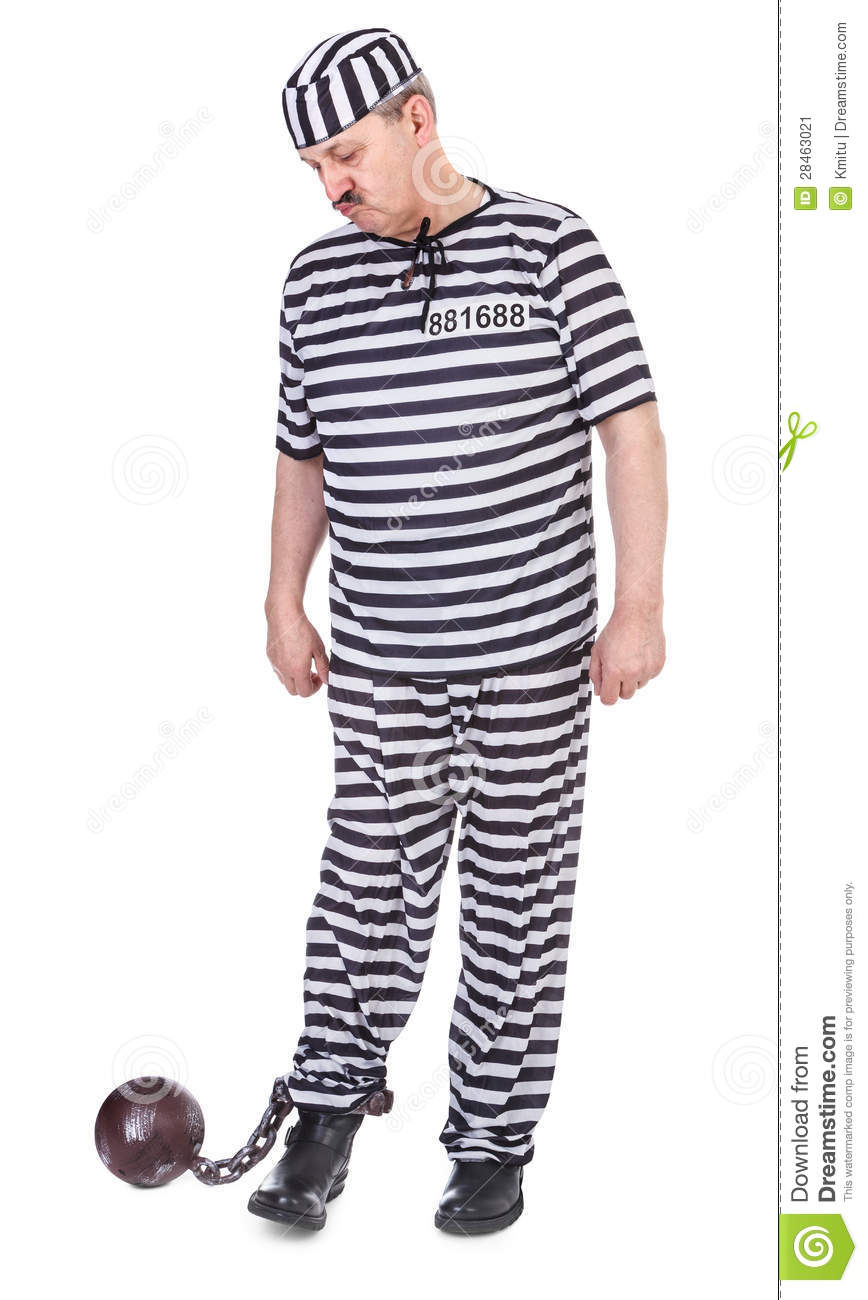 Terreinen van de Psychiatrie
Een paar voorbeelden

Kinderpsychiatrie : behandeling van ADHD, 
                                   PDD- Nos, Autisme en 
                                   gedragsstoornissen

Ouderenpsychiatrie : Geriatrie

Forensische Psychiatrie: behandelt psychisch 
                                           gestoorde criminelen

Neuropsychiatrie : onderzoekt de biologische oorzaken





Ouderen
Psychische Functies
BegripsbepalingTerminologieVerschillende psychische functies.
Begripsbepaling

Psychische functies zijn die processen 
die optimaal psychisch functioneren 
van mensen en dieren mogelijk maken. 

Ze dragen zorg voor oriëntatie, kennis, 
leren, herinneren, fantasie, humor, 
gedrag, interesses, houding, mening, 
waarnemen, motivatie, liefde, affect , 
persoonlijkheid, karakter……
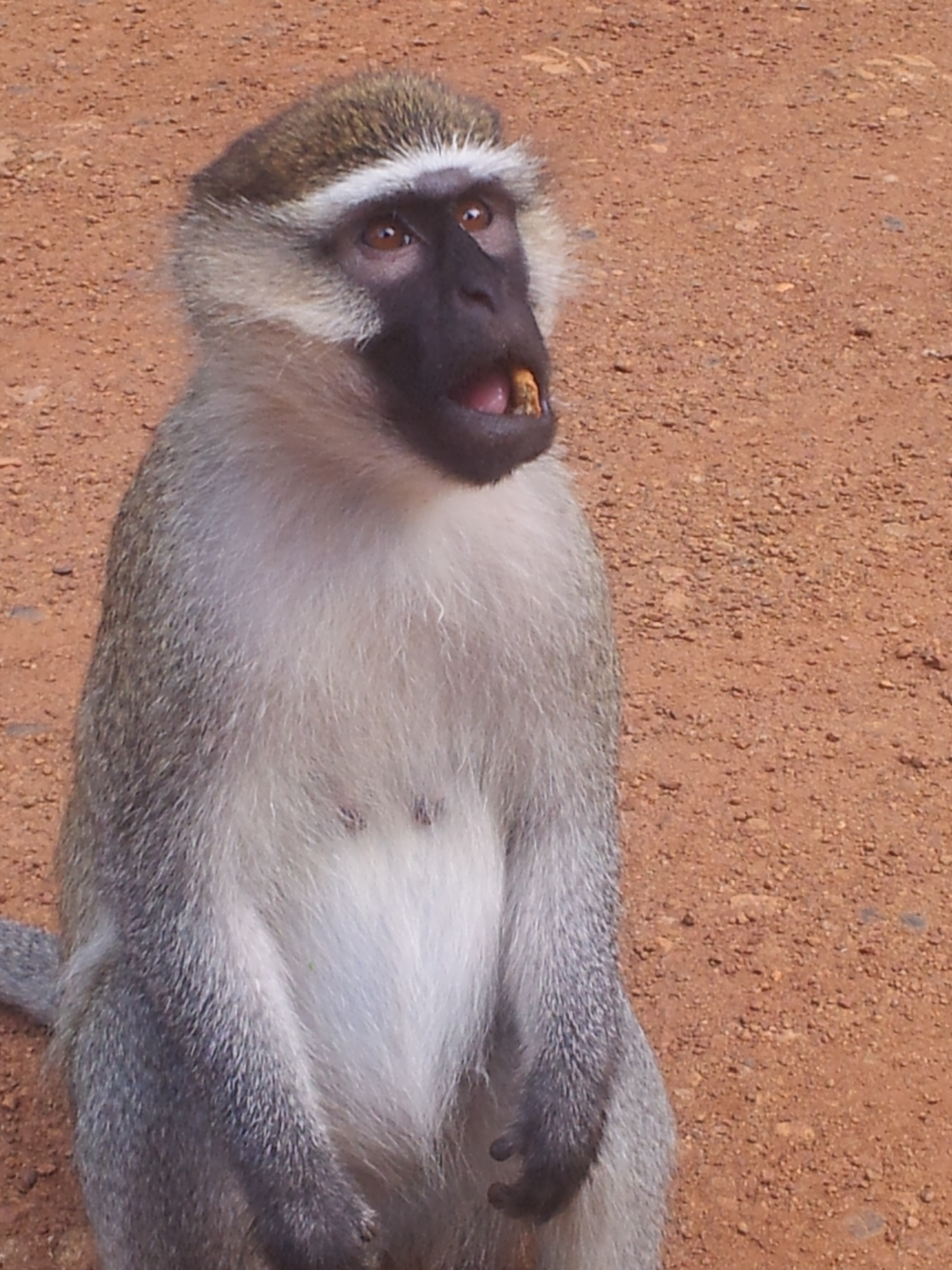 1. Begripsbepaling
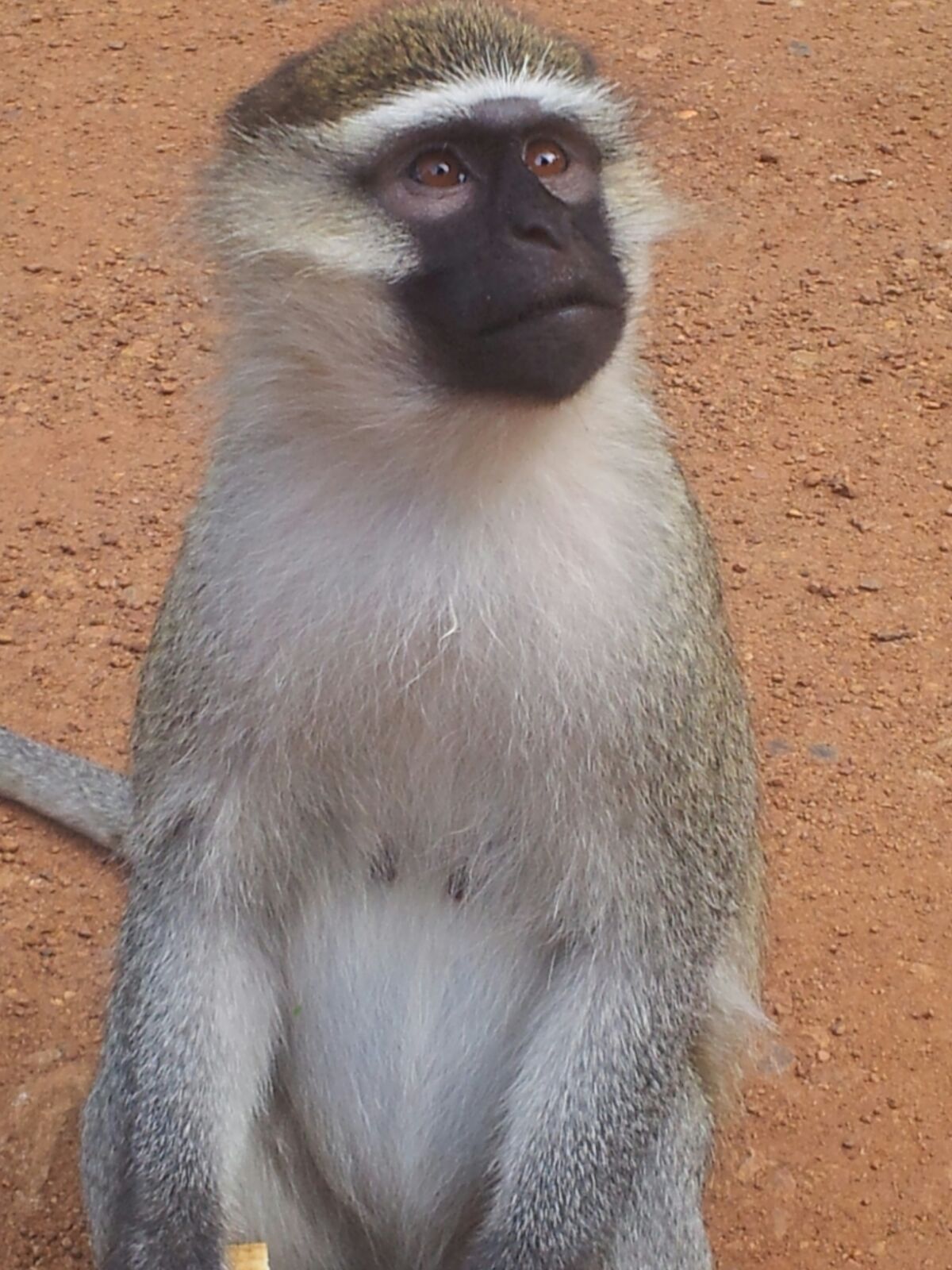 Het psychisch functioneren is complex en wordt bepaald door een aantal  factoren zoals:

Achtergrond 
Cultuur
Erfelijkheid
Opvoeding
Omstandigheden
Ervaring
Begripsbepaling

Tussen psychisch gezond en psychisch gestoord gedrag loopt een dunne scheidslijn die per individu, cultuur en situatie verschilt.

Met andere woorden:
Er is geen standaard voor psychisch gestoord gedrag.

Beleving van psychisch lijden verschilt per geval waarbij de interpretatie en de invloed van de omgeving vaak belangrijke factoren zijn.
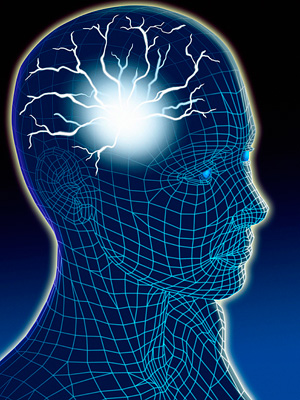 2. Terminologie

Als er sprake is van een gestoorde psychische functie, spreken we over het Symptoom waaraan iemand lijdt.

Dat Symptoom kan bijvoorbeeld zijn: somberheid

Een aantal symptomen vormt samen een Syndroom

De oorzaken van stoornissen noemen we de   Etiologie

Oorzaken van psychische lijden zijn:

Somatische factoren
Sociale en ontwikkelingsfactoren
Psychologische factoren
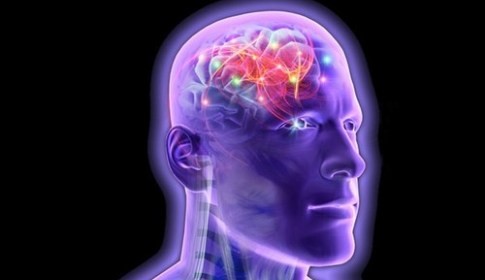 3. De verschillende psychische functies
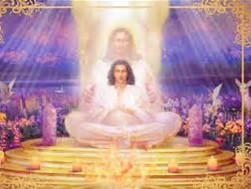 Bewustzijn
Affect
Stemming
Waarnemen
Ik- besef
Oriëntatie
Geheugen
Spreken en taalgebruik
Denken
Intelligentie
3. De verschillende psychische functies

Bewustzijn:
Is het vermogen om te kunnen ervaren 
of waarnemen oftewel een beleving of besef hebben 
van jezelf en de omgeving.

Bewustzijn kent een aantal stadia:

Van een verhoogd bewustzijn door meditatie of 
gebruik van drugs ( Amfetamine, XTC)

Tot een verlaagd bewustzijn door vermoeidheid, 
hersenbeschadiging, Epilepsie of het gebruik van 
drugs zoals alcohol en heroïne.

Tot coma
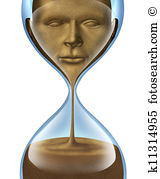 Affect: 

Een patroon van waarneembaar gedrag 
waarmee een subjectief gevoel of
emotie tot uitdrukking wordt 
gebracht.

Een plotselinge, hevige emotie of 
gemoedstoestand of
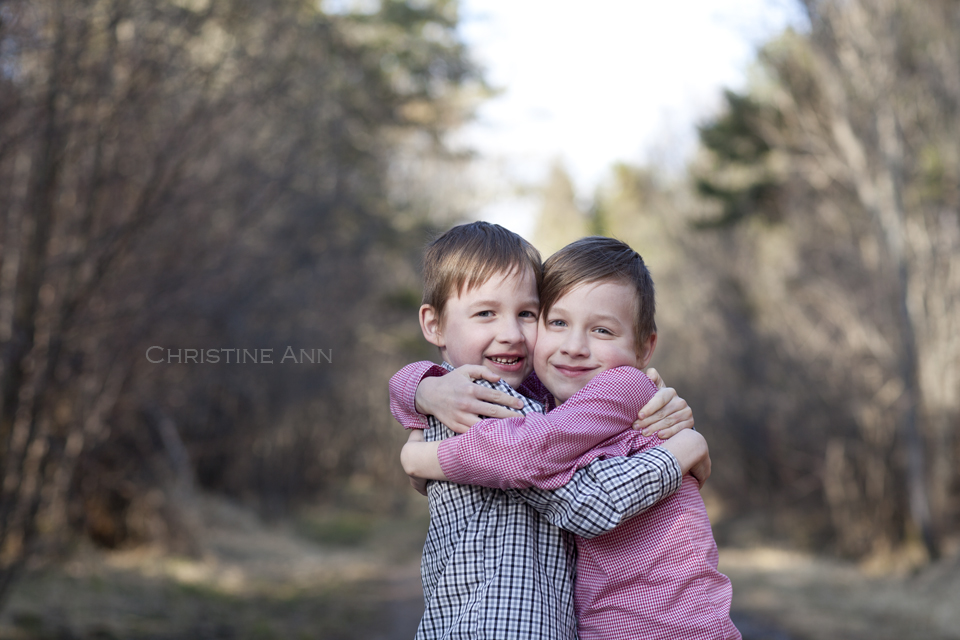 Stemming: 
Een mentale of emotionele toestand
‘Het weer verhoudt zich tot het klimaat
Zoals de stemming zich verhoudt tot het karakter ‘
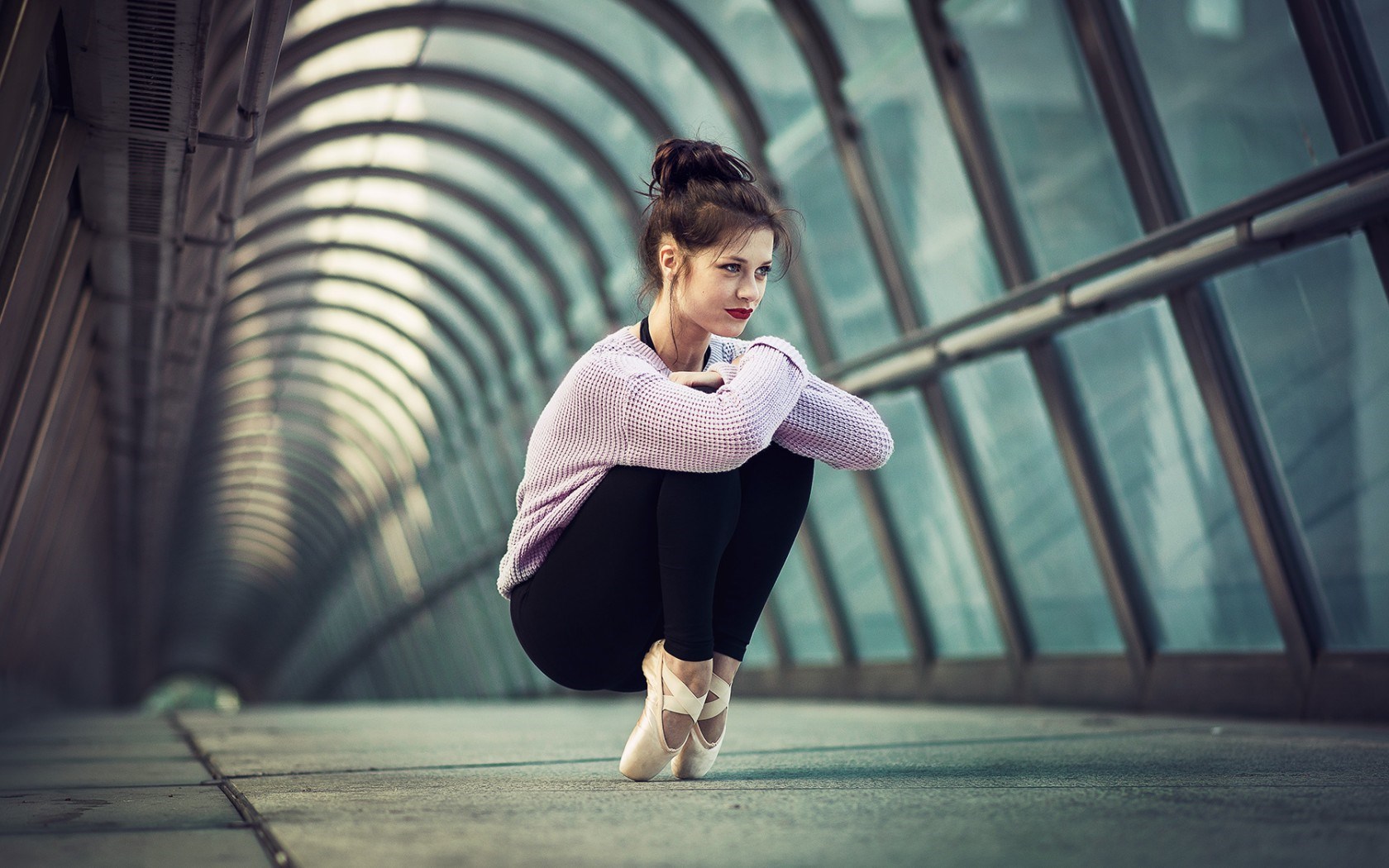 Waarneming

Ook wel perceptie genoemd, is het proces van het verwerven, registreren, interpreteren, selecteren en ordenen van zintuiglijke informatie.


Ieder mens neemt anders waar omdat waarneming wordt vervormd door zintuigen, denkpatronen en verwachtingen.

Een voorbeeld:
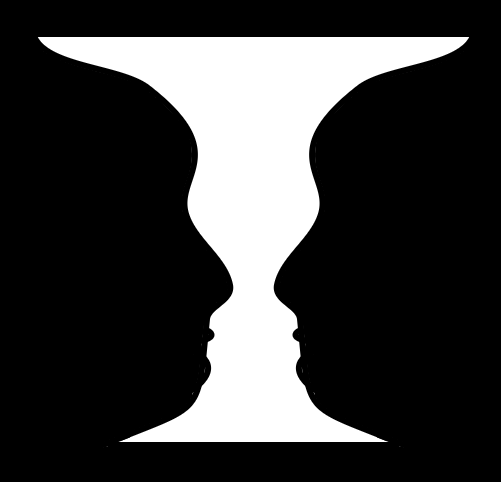 De Vaas van Rubin


Wat zie je:  een vaas of…… ?
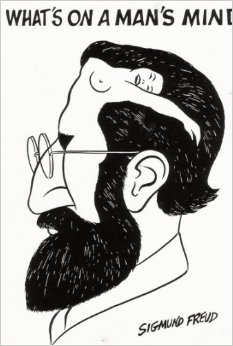 Ik – besef 

De bewustwording een ‘eigen ik’ te 
hebben en je daarbij te 
onderscheiden van anderen





https://www.youtube.com/watch?v=pQFZGQmrszg
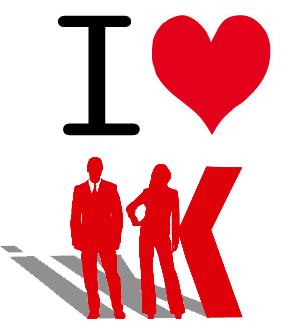 Oriëntatie

Vermogen tot situatiebepaling

We onderscheiden: 

1. Plaats
2. Tijd 
3. Persoon
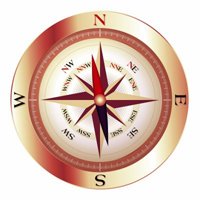 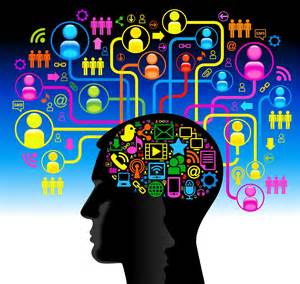 Geheugen:
Is het vermogen van een mens of dier om informatie te onthouden. Het omvat drie belangrijke aspecten, namelijk de opslag, het vasthouden of bewaren en het terugzoeken van informatie. 

Leren is het proces waardoor nieuwe kennis en vaardigheden in de hersenen wordt opgeslagen. 

Vergeten is het proces waardoor informatie in het geheugen verloren gaat.
Spreken en taalgebruik

Het vermogen van mensen om abstracte ideeën om te zetten in taal
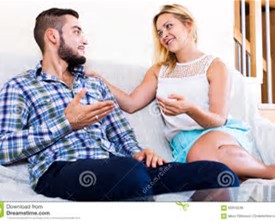 Denken 
Een innerlijk of mentaal proces waarbij een beeld of voorstelling (van iets of iemand), herinnering (van iets of iemand), of idee (inzicht, begrip, plan) wordt gevormd.

Nadenken, overwegen, zich te binnen roepen zijn aan denken verwante begrippen.
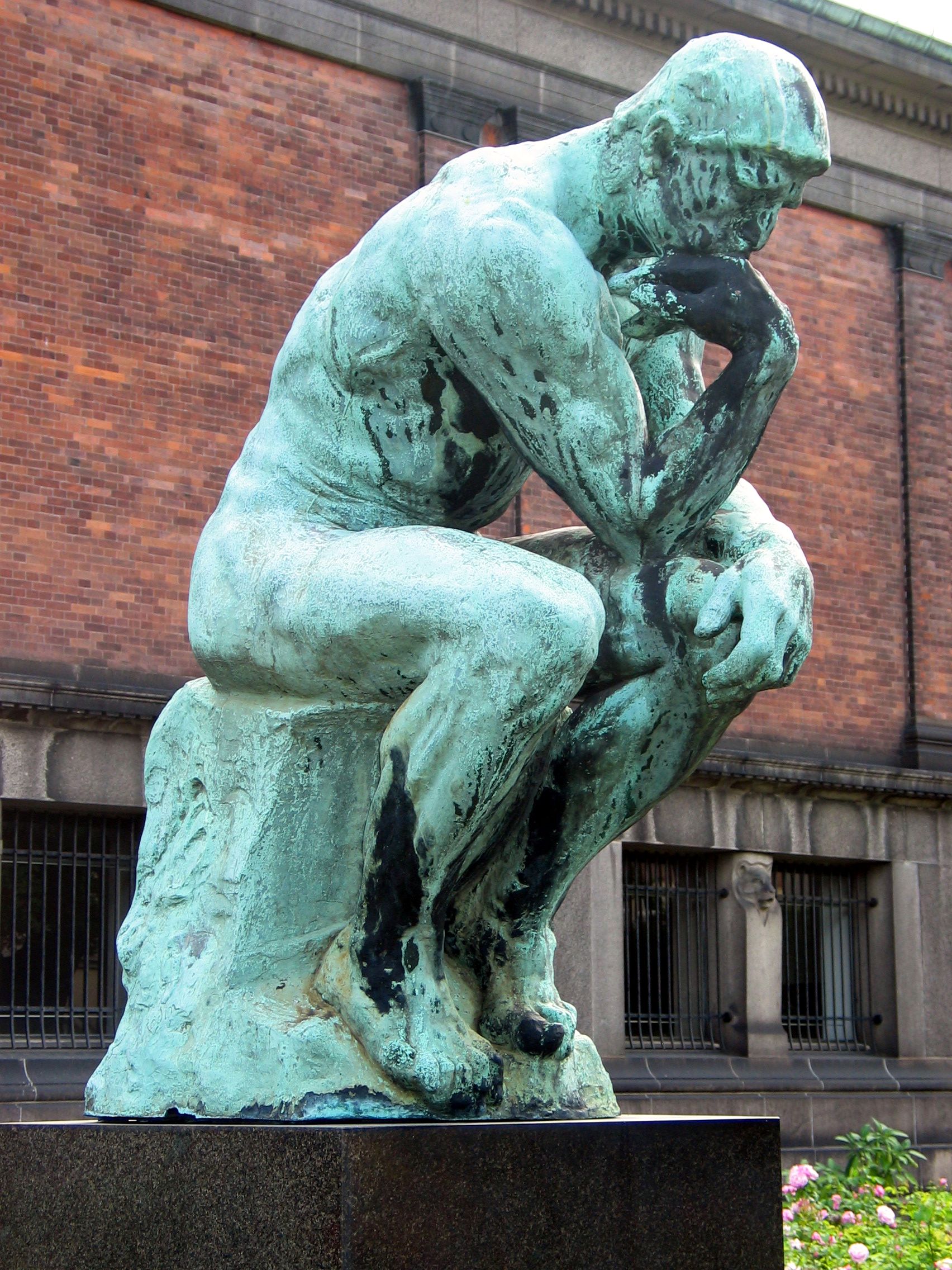 Intelligentie
Een algemeen begrip uit de psychologie dat een mentale eigenschap beschrijft met veel verschillende functies zoals: 

De mogelijkheid overeenkomsten en verschillen op te merken in waarnemingen, 
Zich in de ruimte te oriënteren,
Te redeneren, 
Plannen te maken, 
Problemen te doorgronden en op te lossen, 
In abstracties te denken, 
Ideeën en taal te begrijpen en te produceren,
Informatie op te slaan in het geheugen en daar weer uit op te halen, 
Te leren van ervaringen.
Gebruik papier!Schrijf alle ideen op!Wat lijkt je interessant?
Leerdoelen voor de lesbehaald?
1. Ontwikkel minimaal één persoonlijk leerdoel die passend is bij het vak psychiatrie de basis.
2. Vorm een groep van 4 á 5 personen waar je deze periode mee samen werkt. (en stelt eventueel nu al leerdoelen op)
3. uitleggen wat bij het vak psychiatrie basis, de eindopdracht is.
4. Binnen de gestelde kaders, stel samen met de docent de ontwerpeisen van het eindproduct vast.
5, heeft voldoende kennis over de basis van psychopathologie, psychische functies en psychisch lijden en kan met deze informatie een begin maken aan het eindproduct.
Eindopdracht en beoordeling.
Er wordt in groepen van minimaal 3 en maximaal 4 personen, informatie gegeven aan de klas in een eigen gekozen vorm die door een plan van aanpak tot stand is gekomen.
Er is een individueel reflectieverslag geschreven over het proces, vragen die in ieder geval beantwoord moeten zijn vind je op wikiwijs. 
Je voldoet aan alle punten van het beoordelingsformulier.